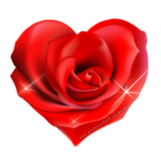 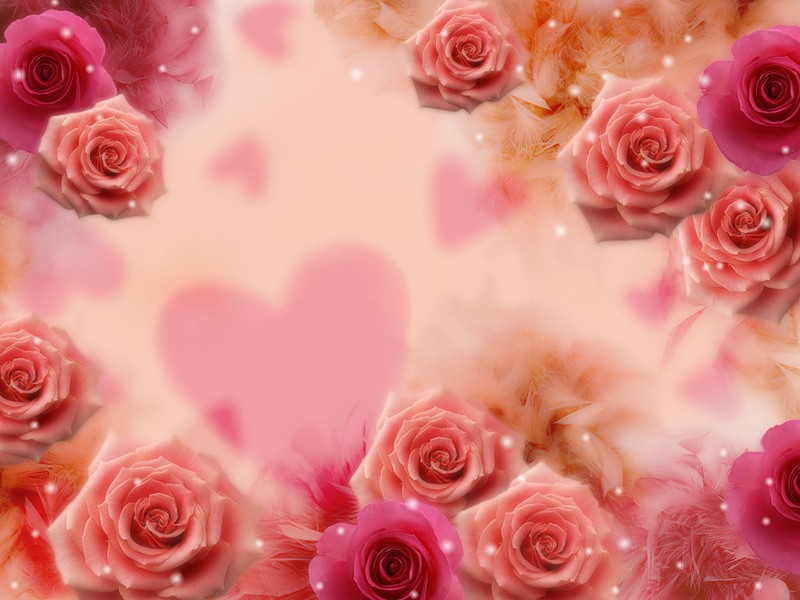 Среди весенних первых дней
8 Марта всех дороже.
На всей земле, для всех людей
Весна и женщины похожи
История возникновения праздника
Праздник 8 Марта возник как 
день борьбы женщин за свои права
 в Австрии, Дании, Германии, Швейцарии, 
Соединённых Штатах Америки
В России
Впервые Международный женский день отметили
в 1913 году в Санкт – Петербурге.
Женщины вышли на улицу 
с плакатами и лозунгами
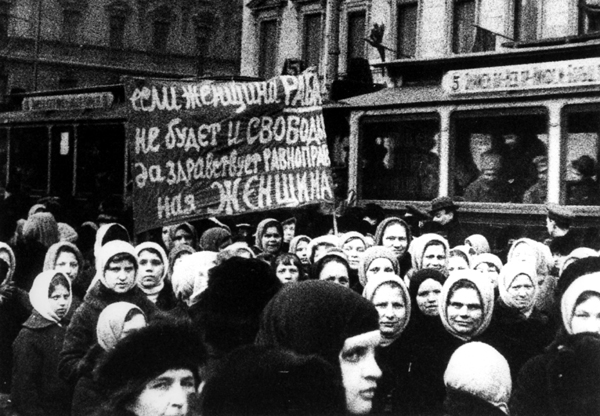 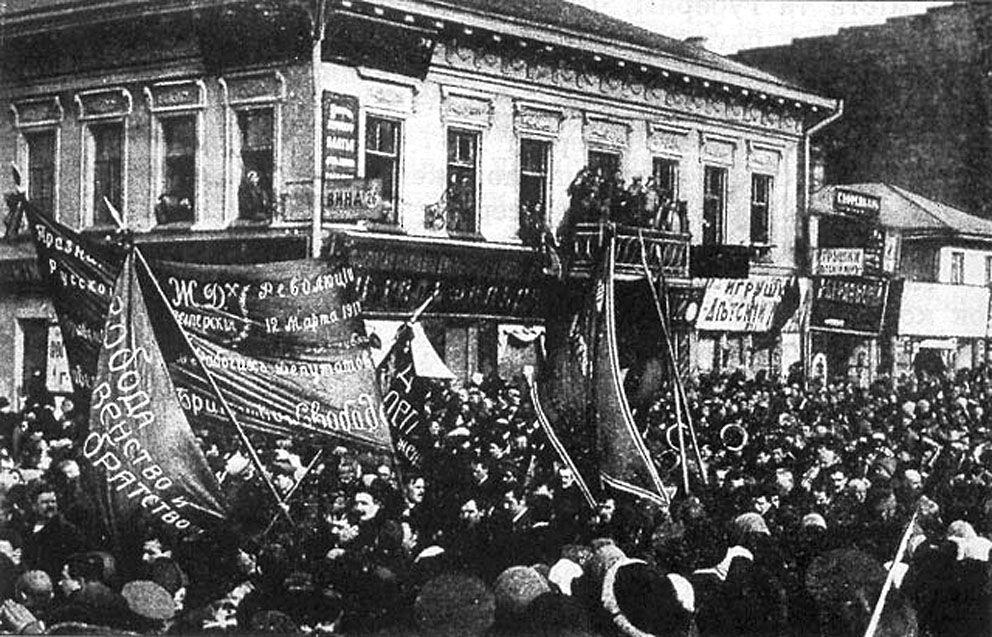 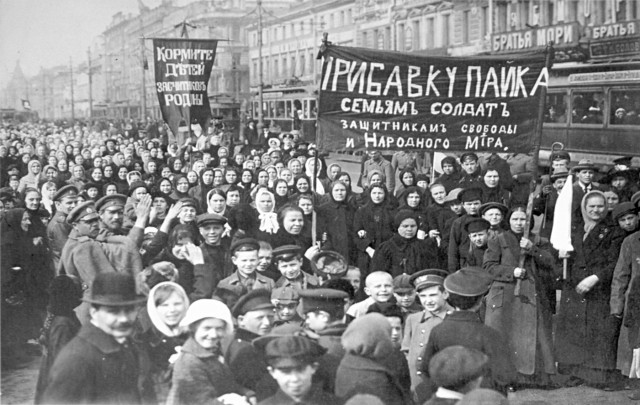 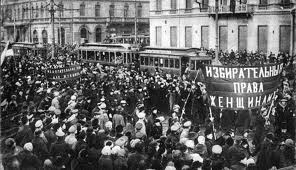 Женщины боролись
за право участвовать в выборах
против нищеты
против использования детского труда
за право получать образование
за мир
Пусть радуют улыбки и цветы, подарки и сердечные признанья!